Geometria descrittiva dinamica
Indagine insiemistica sulla doppia proiezione ortogonale di Monge
COMPENETRAZIONE  DI  SOLIDI  A  FACCE
COMPENETRAZIONE  TRA PRISMA A BASE QUADRATA E PRISMA A BASE TRIANGOLARE
Il disegno è stato eseguito 
nell’a. s. 2003/04 

da Pompa Lucia
della classe 4A
 
del Liceo Artistico Statale
« G. Misticoni » Pescara

per la materia 
« Prospettiva »
 del vecchio ordinamento

Insegnante:
 Prof. Elio Fragassi
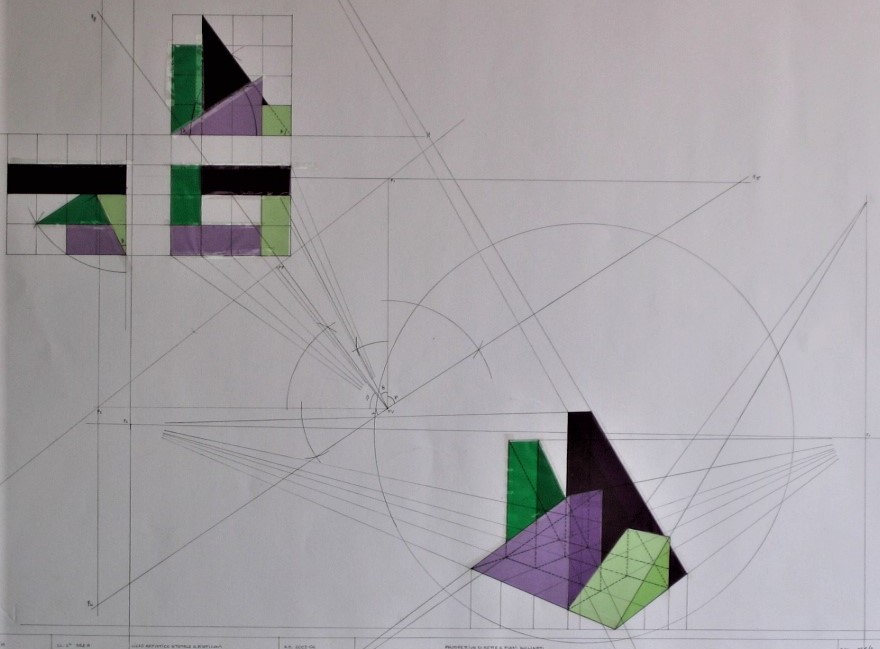 Indice
1- Proiezioni ortogonali dei due     
    solidi
2- Ricerca tramite l’applicazione 
    dell’algoritmo grafico alle     
    facce dei solidi
3- Il poliedro risultante
4- Immagine sintetica della        
    compenetrazione
5- Ricerca tramite l’applicazione     
    dell’algoritmo grafico agli        
    spigoli dei solidi
Il materiale può essere riprodotto citando la fonte
Autore   Prof. Arch. Elio Fragassi
GEOMETRIA DESCRITTIVA DINAMICA – COMPENETRAZIONE DI SOLIDI A FACCE  (Dati)
Torna a indice
M’’
D’’
B’’
A’’
C’’
Sia data la composizione costituita dai seguenti solidi a facce
L’’
I’’
P’’
Parallelepipedo con la base quadrata unita a p1, con l’asse parallelo a p2 e le facce a questo oblique
F’’
N’’
H’’
E’’
G’’
lt
O’’
L’
º
C’
G’
M’
I’
º
Prisma a base triangolare con l’asse obliquo ai due piani di proiezione
F’
B’
º
D’
H’
O’
º
A’
E’
P’
N’
GEOMETRIA DESCRITTIVA DINAMICA – COMPENETRAZIONE DI SOLIDI A FACCE
Torna a indice
t2b2
M’’
D’’
B’’
A’’
C’’
Per la risoluzione del tema ci serviamo dell’algoritmo seguente
t2b3
®(R,S)
(a Ç  b )  ® x Î  (a; b)
aÌ(A,D,E,H)Çb2Ì(L,O,M,P)
L’’
I’’
S’’
S’’
®(Q,S)
aÌ(A,D,E,H)Çb3Ì(I,N,M,P)
P’’
t2b1
Q’’
Q’’
R’’
R’’
F’’
N’’
H’’
E’’
G’’
lt
O’’
L’
º
C’
G’
M’
t1b3
I’
t1b1
º
F’
B’
t1a
aÌ(A,D,E,H)Çb1Ì(I,L,O,N) ®(Q,R)
º
D’
H’
R’
R’
S’
S’
O’
Q’
Q’
º
A’
E’
t1b2
P’
N’
Torna a indice
GEOMETRIA DESCRITTIVA DINAMICA – COMPENETRAZIONE DI SOLIDI A FACCE
t2b3
t2b2
M’’
D’’
B’’
A’’
Per la risoluzione del tema ci serviamo dell’algoritmo seguente
C’’
t2a
V’’
V’’
®(T,V)
(a Ç  b )  ® x Î  (a; b)
aÌ(B,C,F,H)Çb2Ì(L,O,M,P)
L’’
I’’
S’’
®(U,V)
aÌ(A,D,E,H)Çb3Ì(I,N,M,P)
U’’
U’’
T’’
T’’
P’’
t2b1
Q’’
R’’
F’’
N’’
H’’
E’’
G’’
lt
O’’
L’
º
C’
G’
M’
I’
t1b1
T’
T’
º
F’
B’
t1b3
V’
V’
U’
U’
aÌ(B,C,F,G)Çb1Ì(I,L,O,N) ®(T,U)
t1a
º
D’
H’
R’
S’
O’
Q’
º
A’
E’
t1b2
P’
N’
Torna a indice
GEOMETRIA DESCRITTIVA DINAMICA – COMPENETRAZIONE DI SOLIDI A FACCE  (3)
t2a
t2b2
M’’
D’’
B’’
A’’
Per la risoluzione del tema ci serviamo dell’algoritmo seguente
C’’
V’’
Y’’
Y’’
®(Z,Y)
aÌ(A,B,E,F)Çb2Ì(L,O,M,P)
(a Ç  b )  ® x Î  (a; b)
L’’
I’’
t2b3
S’’
Z’’
Z’’
®(X,Y)
aÌ(A,B,E,F)Çb3Ì(I,N,M,P)
U’’
T’’
P’’
X’’
X’’
t2b1
Q’’
R’’
F’’
N’’
H’’
E’’
G’’
lt
O’’
L’
º
C’
G’
Z’
Z’
M’
I’
t1b1
T’
º
F’
B’
t1b3
Y’
Y’
V’
U’
aÌ(A,B,E,F)Çb1Ì(I,L,O,N) ®(X,Z)
X’
X’
º
D’
H’
R’
S’
O’
Q’
º
A’
E’
t1b2
P’
t1a
N’
Torna a indice
GEOMETRIA DESCRITTIVA DINAMICA – COMPENETRAZIONE DI SOLIDI A FACCE
M’’
B’’
D’’
A’’
C’’
V’’
Y’’
Lo studio delle operazioni di ricerca della compenetrazione ci restituisce tre triangoli mediante i quali possiamo risalire al solido poliedrico risultante dalla compenetrazione tra i due solidi
L’’
I’’
S’’
Z’’
U’’
T’’
P’’
X’’
Q’’
R’’
F’’
N’’
H’’
E’’
G’’
lt
O’’
L’
Se immaginiamo di eliminare il prisma a base quadrata restano solamente i triangoli delle sezioni sul prisma triangolare
º
C’
G’
Z’
M’
I’
T’
º
F’
B’
Y’
Se immaginiamo di eliminare anche il prisma triangolare restano solamente le immagini dei tre triangoli che delimitano l’operazione di compenetrazione
V’
U’
X’
º
D’
H’
R’
S’
O’
Q’
Se eliminiamo anche le parti dei triangoli che non appartengono ai due solidi si ottiene il solido poliedrico della compenetrazione
º
A’
E’
P’
N’
t2a
Torna a indice
GEOMETRIA DESCRITTIVA DINAMICA – COMPENETRAZIONE DI SOLIDI A FACCE
M’’
D’’
B’’
A’’
C’’
Y’’
L’’
I’’
S’’
Completate tutte le operazioni di ricerca delle relazioni tra i due solidi l’immagine si presenta come evidenziata a fianco
P’’
X’’
Q’’
F’’
G’’
H’’
E’’
lt
O’’
N’’
L’
Per una lettura più agevole si sono evidenziati solamente i segmenti i (QS) e (XY) appartenenti alle tre facce dei solidi oggetto della compenetrazione
º
C’
G’
M’
I’
º
F’
B’
Y’
X’
º
D’
H’
S’
O’
Q’
º
A’
E’
P’
N’
t2a
GEOMETRIA DESCRITTIVA DINAMICA – COMPENETRAZIONE DI SOLIDI A FACCE
Torna a indice
t2a3
t2b2
t2b3
(L,O) Î b1 Ç a1® R
M’’
D’’
B’’
t2b1
A’’
C’’
Per la risoluzione del tema ci serviamo dell’algoritmo seguente
t2a2
V’’
(M,P) Î b2 Ç a1 ® S
Y’’
(I,N) Î b3 Ç a1 ® Q
L’’
I’’
S’’
Z’’
Collegando i tre punti si ottiene il triangolo di sezione
U’’
T’’
P’’
X’’
(L,O) Î b1 Ç a2® T
Q’’
(M,P) Î b2 Ç a2 ® V
R’’
F’’
N’’
H’’
E’’
G’’
lt
O’’
(I,N) Î b3 Ç a2 ® U
L’
Collegando i tre punti si ottiene il triangolo di sezione
º
C’
G’
Z’
M’
I’
(L,O) Î b1 Ç a3® Z
T’
º
F’
B’
Y’
V’
t1a1
(M,P) Î b2 Ç a3 ® Y
U’
Si dimostra che i due metodi portano al medesimo  risultato
(I,N) Î b3 Ç a3 ® X
t1a2
X’
º
D’
Collegando i tre punti si ottiene il triangolo di sezione
H’
r Î b
passo 1
R’
S’
O’
Q’
a Ç b®s
passo 2
r Ç a
Eliminando anche il piano a restano i triangoli di sezione che delimitano il solido risultante dalla compenetrazione
º
A’
E’
t1b1
P’
passo 3
r Ç s® P
t1b2
t1a3
t1b3
N’
Torna a indice
Per maggiore completezza ed approfondimento degli argomenti si può consultare il seguente sito

https://www.eliofragassi.it/